CÁCH LÀM NGHỊ LUẬN XÃ HỘI CƠ BẢN
CHUYÊN ĐỀ: NGHỊ LUẬN XÃ HỘI
I.
KHÁI QUÁT VỀ NGHỊ LUẬN XÃ HỘI
I. KHÁI QUÁT VỀ NGHỊ LUẬN XÃ HỘI1. Khái niệm
Nghị luận xã hội là phương pháp nghị luận lấy đề tài từ các lĩnh vực xã hội, chính trị, đạo đức làm nội dung bàn bạc nhằm làm sáng tỏ cái đúng cái sai, cái tốt, cái xấu của vấn đề được nêu ra. Từ đó đưa ra một cách hiểu thấu đáo về vấn đề nghị luận cũng như vận dụng nó vào đời sống.
Nghị luận về một tư tưởng đạo lí
1
2. Các dạng nghị luận xã hội thường gặp
Nghị luận về một hiện tượng đời sống
2
Nghị luận về một số vấn đề xã hội được rút ra từ trong tác phẩm văn học nghệ thuật
3
[Speaker Notes: Vid 1 giới thiệu bài]
a. Nghị luận về tư tưởng đạo lí
Đây là dạng đề nói về một tư tưởng đạo lí, triết lí nhân văn, câu nói mang tính nhận thức, mối quan hệ về gia đình, xã hội, một số tính cách thể hiện các phẩm chất của con người.
Cách nhận biết: là một câu nói, ý kiến, tư tưởng thường dưới dạng một câu danh ngôn.
* Đề tài thường hướng tới
Lí tưởng sống của thanh niên hiện nay
Mục đích sống và học tập
Các đức tính của con người: tính trung thực, lòng khiêm tốn, lòng bao dung, đức tính kiên trì, ý chí nghị lực vươn lên trong cuộc sống
Các mối quan hệ gia đình: tình mẫu tử, chữ hiếu,sự vô tâm thờ ơ của cha mẹ đối với con cái, vô cảm, 
Mối quan hệ của xã hội: tình bạn, tình yêu quê hương đất nước
Đạo lí: ăn quả nhớ kẻ trồng cây, uống nước nhớ nguồn,….
[Speaker Notes: vd 2: nghị luận về một tư tưởng đạo lý]
Giải thích
Bàn luận
Bài học nhận thức và hành động
*Dàn bài chung nghị luận về một tư tưởng đạo lí
*Mở đoạn: Dẫn dắt vào vấn đề nghị luận. Nêu tư tưởng, đạo lí (chú ý trích dẫn ý kiến, câu nói, câu danh ngôn nếu có)
*Thân đoạn:
*Kết đoạn: Khẳng định những quan điểm, tư tưởng tích cực đối với vấn đề; liên hệ bản thân…
[Speaker Notes: vd 2: nghị luận về một tư tưởng đạo lý]
*Triển khai thân đoạn
2. Bàn luận
1. Giải thích
Những từ ngữ quan trọng, nghĩa đen, nghĩa bóng.
Nhận xét mức độ đúng đắn, tầm quan trọng của vấn đề được đưa ra. Tại sao? Các luồng tư tưởng, quan điểm khác nhau đối với vấn đề (nếu có).
Đánh giá các mặt: đúng - sai, lợi - hại của vấn đề; biểu hiện của hai mặt của vấn đề ấy trong xã hội.
3. Bài học nhận thức và hành động
b. Nghị luận về hiện tượng đời sống
Là dạng đề cập tới các hiện tượng phổ biến trong cuộc sống, các hiện tượng đó có thể là tích cực hoặc tiêu cực nhưng nó trực tiếp ảnh hưởng và thường xuyên xảy ra trong cuộc sống hiện nay.
Cách nhận biết: thường xuất hiện các từ hiện tượng, hôm nay, hiện nay,....
* Đề tài thường hướng tới
An toàn giao thông
Tệ nạn xã hội
Bạo lực học đường
Ô nhiễm môi trường
Trung thực trong thi cử
Nạn vứt rác bừa bãi
Hiến máu nhân đạo
Nghiện game, nghiện internet
Lối sống ảo
Lối học hình thức đối phó…
[Speaker Notes: vid 2: nghị luận về một tư tưởng đạo lý]
*Dàn bài chung nghị luận về một hiện tượng đời sống
Giải thích
Phân tích, lý giải, bàn luận
Bài học nhận thức và hành động
Đề xuất giải pháp
*Mở đoạn: Giới thiệu vấn đề cần nghị luận
*Thân đoạn:
*Kết đoạn: Nêu khái quát vấn đề cần nghị luận và lời nhắn nhủ với mọi người
[Speaker Notes: vid 2: nghị luận về một tư tưởng đạo lý]
Triển khai thân đoạn
1. Giải thích:
Hiện tượng đó là gì? (là hiện tượng tích cực hay tiêu cực)
Hiện tượng đó như thế nào? Nêu biểu hiện, thực trạng.
2. Phân tích, lý giải, bàn luận (trả lời cho câu hỏi tại sao?)
Hiện tượng tích cực  Nêu ý nghĩa, tác dụng của hiện tượng
Hiện tượng tiêu cực  Nêu tác hại, hậu quả của hiện tượng
Liên hệ đến: bản thân người trực tiếp tham gia vào hiện tượng, gia đình, xã hội
Nguyên nhân: nguyên nhân chủ quan và nguyên nhân khách quan.
Phê phán, bác bỏ những hiện tượng sai lệch, khuyến khích, tuyên dương các hiện tượng đúng đắn.
[Speaker Notes: vid 3: nghị luận về một hiện tượng đời sống]
Triển khai thân đoạn
3. Bài học nhận thức và hành động
Bài học nhận thức
Hành động: Nếu là hiện tượng tích cực thì cần nêu ra nhưng biện pháp tuyên truyền phát huy. Nếu là hiện tượng tiêu cực thì cần nêu ra những biện pháp khắc phục, ngăn chặn.
4. Đề xuất những giải pháp
Lưu ý: Cần dựa vào nguyên nhân để tìm ra những giải pháp khắc phục
Những biện pháp tác động vào hiện tượng đời sống để ngăn chặn (nếu gây ra hậu quả xấu) hoặc phát triển (nếu tác động tốt)
 Đối với bản thân, địa phương,  xã hội, đất nước, toàn cầu.
[Speaker Notes: vid 3: nghị luận về một hiện tượng đời sống]
c. Nghị luận về một số vấn đề xã hội được rút ra từ trong tác phẩm văn học nghệ thuật
Đây là dạng nói về một vấn đề xã hội, một triết lí nhân văn sâu sắc nào đó được rút ra từ trong tác phẩm văn học nghệ thuật. 
Vấn đề xã hội này có thể học sinh đã được học ở trong chương trình sách giáo khoa của mình hoặc trích trong các mẫu báo, tài liệu khoa học nào đó.
Cách nhận biết: đề thường yêu cầu rút ra thông điệp, ý nghĩa từ đoạn thơ, bài thơ hoặc đoạn văn, bài văn,....
Ví dụ: Trong đoạn trích Đất Nước (trường ca Mặt đường khát vọng) có những câu thơ:
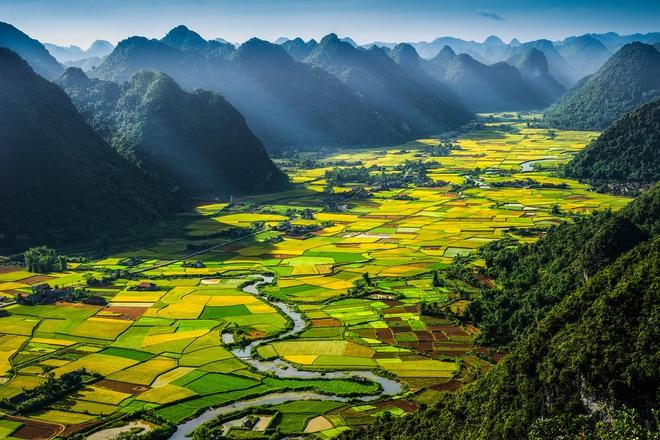 Em ơi em đất nước là máu xương của mình
Phải biết gắn bó và san sẻ
Phải biết hóa thân cho dáng hình xứ sở
Làm nên đất nước muôn đời …
Theo anh, chị nhà thơ Nguyễn Khoa Điềm muốn gửi tới thế hệ trẻ thông điệp gì qua đoạn thơ trên ? Hãy viết một bài văn để trình bày suy nghĩ của mình về ý nghĩa của thông điệp đó
[Speaker Notes: vid 4: nghị luận về một vấn đề đặt ra trong tác phẩm văn học]
* Đề tài thường hướng tới
Các vấn đề xã hội sâu sắc, nhân văn từ trong tác phẩm văn học như lòng yêu nước, mục đích sống, trách nhiệm của thanh niên trong xã hội hiện nay, ý chí nghị lực trong cuộc sống, đức tính khiêm tốn, lí tưởng sống…..
[Speaker Notes: vid 2: nghị luận về một tư tưởng đạo lý]
Dàn bài chung nghị luận về một số vấn đề xã hội được rút ra từ trong tác phẩm
Giới thiệu về tác giả, tác phẩm
Bàn luận vấn đề xã hội
Bài học nhận thức và hành động
*Mở đoạn
Dẫn dắt, giới thiệu tác phẩm, tác giả có liên quan
Giới thiệu vấn đề cần bàn luận trong tác phẩm.
*Thân đoạn:
*Kết đoạn: 
Đánh giá ngắn gọn, khái quát về vấn đề xã hội đã bàn luận.
Phát triển, liên tưởng, mở rộng, nâng cao vấn đề.
[Speaker Notes: vid 2: nghị luận về một tư tưởng đạo lý]
*Triển khai thân đoạn
Bàn luận
Rút ra bài học nhận thức
Về vấn đề xã hội đặt ra trong các tác phẩm văn học mà đề yêu cầu: 
Nêu vấn đề được đặt ra trong tác phẩm văn học: Vấn đề đó là gì? Được thể hiện như thế nào trong tác phẩm?
Bàn luận  về vấn đề xã hội ấy, nêu suy nghĩ của bản
Giới thiệu
Về tác giả, tác phẩm có vấn đề nghị luận.
Chú ý bài học phải được rút ra từ chính vấn đề xã hội  được đặt ra trong tác phẩm mà đề yêu cầu, phải hướng tới tuổi trẻ, phù hợp và thiết thực với tuổi trẻ, tránh chung chung, trừu tượng.
II.
BÀI TẬP VẬN DỤNG
Hãy lập dàn ý cho bài văn nghị luận xã hội về vấn đề “ý chí, nghị lực sống của con người”
Thao tác 1: Nhận diện dạng đề
Dạng đề nghị luận xã hội về một tư tưởng đạo lý
Vấn đề nghị luận: vấn đề tư tưởng, nhận thức “ý chí, nghị lực sống của con người”
Áp dụng dàn ý chung bài văn nghị luận xã hội về tư tưởng đạo lý để giải đề.
[Speaker Notes: vid 5: bài tập vận dụng]
Giải thích
Bàn luận
Bài học nhận thức và hành động
*Dàn bài chung nghị luận về một tư tưởng đạo lí
*Mở đoạn: Dẫn dắt vào vấn đề nghị luận. Nêu tư tưởng, đạo lí (chú ý trích dẫn ý kiến, câu nói, câu danh ngôn nếu có)
*Thân đoạn:
*Kết đoạn: Khẳng định những quan điểm, tư tưởng tích cực đối với vấn đề; liên hệ bản thân…
[Speaker Notes: vid 2: nghị luận về một tư tưởng đạo lý]
Mở đoạn
Dẫn dắt, nêu vấn đề cần nghị luận: ý chí, nghị lực sống của con người.
Sự khác biệt giữa những người thành công và những người thất bại không phải ở sức mạnh, kiến thức hay sự hiểu biết mà chính ở ý chí. Sức mạnh không đến từ thể chất mà phần lớn đến từ ý chí bất khuất. Ý chí là ngọn nguồn của sức mạnh tinh thần và thể chất của con người. Có thể nói, không có một thành công đáng kể nào mà không phải là kết tinh của ý chí.
[Speaker Notes: vid 5: bài tập vận dụng]
2. Thân đoạn
* Bước 1: Giải thích khái niệm ý chí nghị lực
Ý chí, nghị lực là bản lĩnh, sự dũng cảm và lòng quyết tâm cố gắng vượt qua thử thách dù khó khăn, gian khổ đến đâu để đạt được mục tiêu đề ra.
Người có ý chí nghị lực là người có ý chí sức sống mạnh mẽ, luôn kiên trì, nhẫn nại vượt qua những khó khăn, chông gai trong cuộc đời để vươn lên, khắc phục hoàn cảnh đi đến thành công.
[Speaker Notes: vid 5: bài tập vận dụng]
2. Thân đoạn
* Bước 2: Nguồn gốc, biểu hiện, vai trò của ý chí nghị lực
Nguồn gốc: Nghị lực của con người không phải trời sinh ra mà có, nó xuất phát và được rèn luyện từ gian khổ của cuộc sống.
Biểu hiện của ý chí nghị lực: Người có nghị lực luôn có thể chuyển rủi thành may, chuyển họa thành phúc, không khuất phục số phận và đổ lỗi thất bại do số phận.
Ví dụ: Milton, Beethoven… Luôn biết khắc phục hoàn cảnh khó khăn bằng cách tự lao động, mưu sinh, vừa học vừa làm, tự mở cho mình con đường đến tương lai tốt đẹp. Những người bị bệnh tật hiểm nghèo hoặc bị khiếm khuyết trên thân thể: cố gắng tự chăm sóc cho bản thân, cố gắng tập luyện, làm những việc có ích.
[Speaker Notes: vid 5: bài tập vận dụng]
2. Thân đoạn
* Bước 2: Nguồn gốc, biểu hiện, vai trò của ý chí nghị lực
Vai trò, ý nghĩa của ý chí nghị lực: Nghị lực giúp con người đối chọi với khó khăn, vượt qua thử thách của cuộc sống một cách dễ dàng hơn.
Ví dụ: Bill Gates có niềm tin vào bản thân, tinh thần lạc quan để theo đuổi đến cùng mục đích, lí tưởng sống. Thay đổi được hoàn cảnh số phận, cuộc sống có ích, có ý nghĩa hơn. Trở thành những tấm gương về ý chí, nghị lực vượt lên số phận. Người có ý chí nghị lực sẽ luôn được mọi người ngưỡng mộ, cảm phục, đồng thời tạo được lòng tin ở người khác.
[Speaker Notes: vid 5: bài tập vận dụng]
2. Thân đoạn
* Bước 3: Bình luận, mở rộng
Phê phán những người không có ý chí, nghị lực: 
Những người chưa làm nhưng thấy khó khăn đã nản chí, thấy thất bại thì hủy hoại và sống bất cần đời. 
Những người có điều kiện đầy đủ nhưng không chịu học tập, buông thả, không nghĩ đến tương lai. 
Những người khi gặp khó khăn là buông xuôi, nản chí, phó mặc cho số phận. 
 Lối sống cần lên án gay gắt.
[Speaker Notes: vid 5: bài tập vận dụng]
2. Thân đoạn
* Bước 3: Bình luận, mở rộng
Phương hướng rèn luyện: 
Rèn luyện ý chí, nghị lực, luôn biết vươn lên, vượt qua khó khăn trong cuộc sống. 
Biết chấp nhận những khó khăn, thử thách, coi khó khăn, thử thách là môi trường để tôi luyện.
[Speaker Notes: vid 5: bài tập vận dụng]
2. Thân đoạn
*Bước 4: Bài học nhận thức và hành động:
Cuộc sống nhiều gian nan, thử thách thì nghị lực sống là rất quan trọng. 
Cần phải học cách rèn luyện mình để có thể vững vàng và trưởng thành hơn sau mỗi lần vấp ngã. 
Rèn luyện bản thân thành người có ý chí và nghị lực để vượt qua mọi chông gai và thử thách trên chặng đường dài. 
Lên án, phê phán những người sống mà không có ý chí nghị lực, không có niềm tin về cuộc sống. 
Học tập những tấm gương sáng để đi tới thành công.
[Speaker Notes: vid 5: bài tập vận dụng]
3. Kết đoạn
*Bước 4: Bài học nhận thức và hành động:
Khẳng định lại vai trò quan trọng của ý chí nghị lực trong cuộc sống.
Liên hệ bản thân.
Nói tóm lại, cuộc sống luôn đầy rẫy những khó khăn, chông gai và thử thách đòi hỏi con người phải vượt qua. Vì vậy, ý chí và nghị lực sống rất quan trọng. Ý chí, nghị lực sống là một chìa khóa vô cùng quan trọng của mỗi con người. Nó sẽ quyết định bạn có mở được cánh cửa thành công hay không. 
Không có việc gì khó
Chỉ sợ lòng không bền
Đào núi và lấp biển
Quyết chí ắt làm nên.
[Speaker Notes: vid 5: bài tập vận dụng]